Отчет СОШ №41 
Первомайского района 
города Бишкек
по «Году развития регионов и цифровизации»
2019-2020 учебный год
Нормативные документы
УКАЗ ПРЕЗИДЕНТА КР от 11 января 2019 года УП № 1                              «Об объявлении 2019 года Годом развития регионов и цифровизации страны»



 РАСПОРЯЖЕНИЕ ПРАВИТЕЛЬСТВА КР от 8 февраля 2019 года № 14-р    «Об образовании организационного комитета по проведению Года развития регионов и цифровизации страны в Кыргызской Республике»
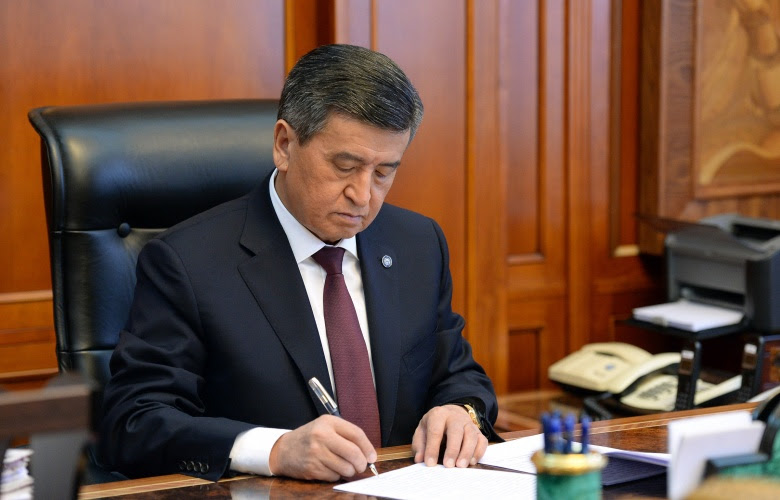 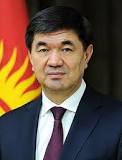 План
работы СОШ №41 Первомайского района г. Бишкек по реализации Указа Президента КР от 11 января 2019 года УП № 1 «Об объявлении 2019 года Годом развития регионов и цифровизации страны» 
на 2019-2020 учебный год
ОтчетСОШ №41 Первомайского района города Бишкекпо «Году развития регионов и цифровизации»2019-2020 учебный год
В целях реализации Указа Президента КР об объявлении 2019 года «Годом развития регионов и цифровизации» проведена следующая работа:
 в школе проводятся уроки информатики для учащихся 5-9 классов; 
установлена система видеонаблюдения – 12 видеокамер (на улице – 3шт., внутри школы – 9 шт.);
в 5 учебных кабинетах установлены компьютеры;
в кабинете химии установлен мультимедиа проектор;
в кабинете информатики установлены мультимедиа проектор и цифровая доска для квалифицированного изучения предмета.
02 сентября 2019 года проведены классные часы, предоставленный МОиН  КР
«Мой друг - компьютер» 1-4 класс
«Цифровые технологии в жизни человека» 5-8 класс
«Профессии сегодняшнего дня и цифрового будущего» 9-11 класс
с 25.10.2019 года по 29.10.2019 года проведены классные часы по интернет-безопасности (30.10 – день интернета) в 1-11 классах.
Работа школы
Велась работа по приёму детей в 1 класс в рамках городского проекта «Электронная запись в школу»
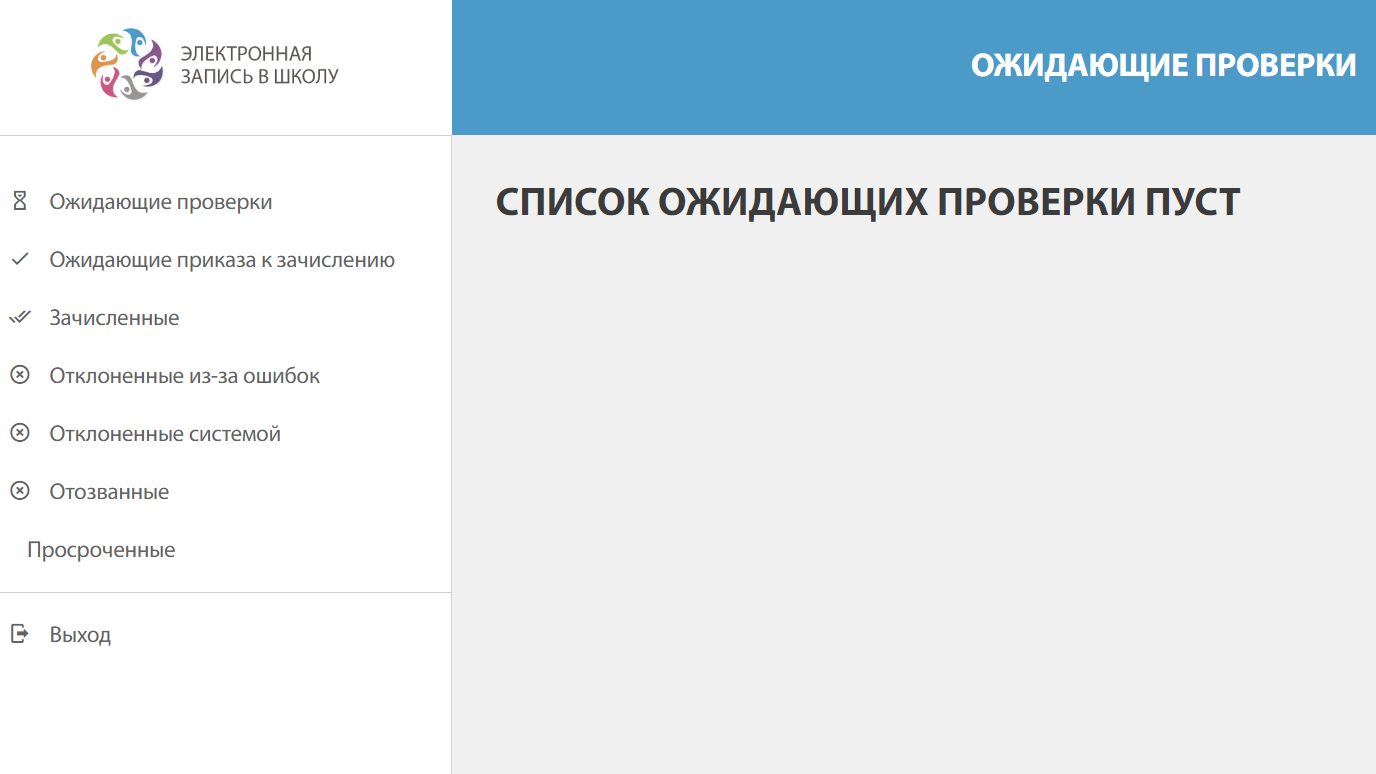 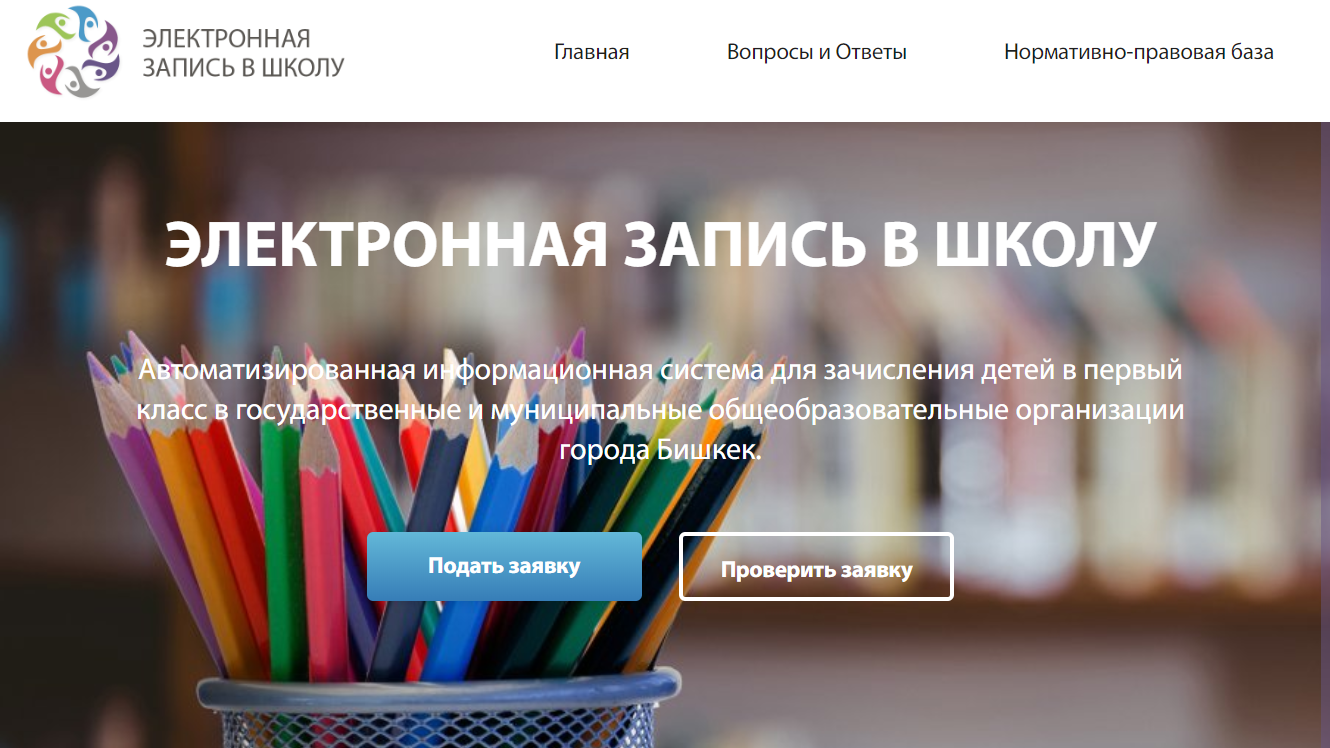 проводятся уроки информатики для учащихся 5-9 классов
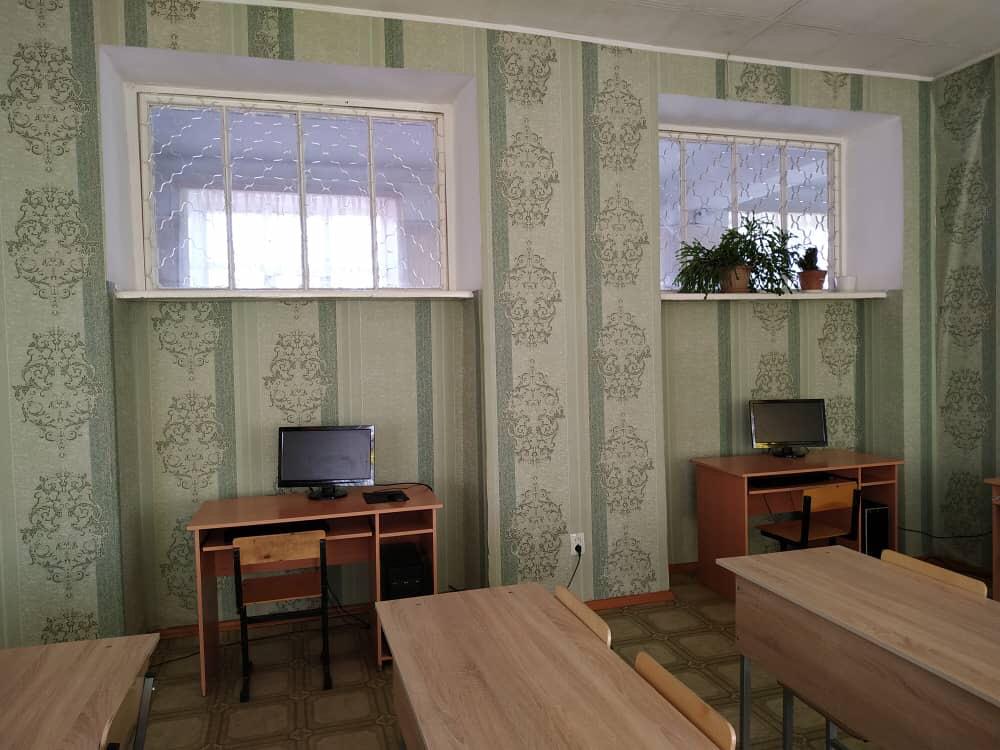 Установлена система видеонаблюдения 12 видеокамер (на улице –3шт., внутри школы –9 шт.)
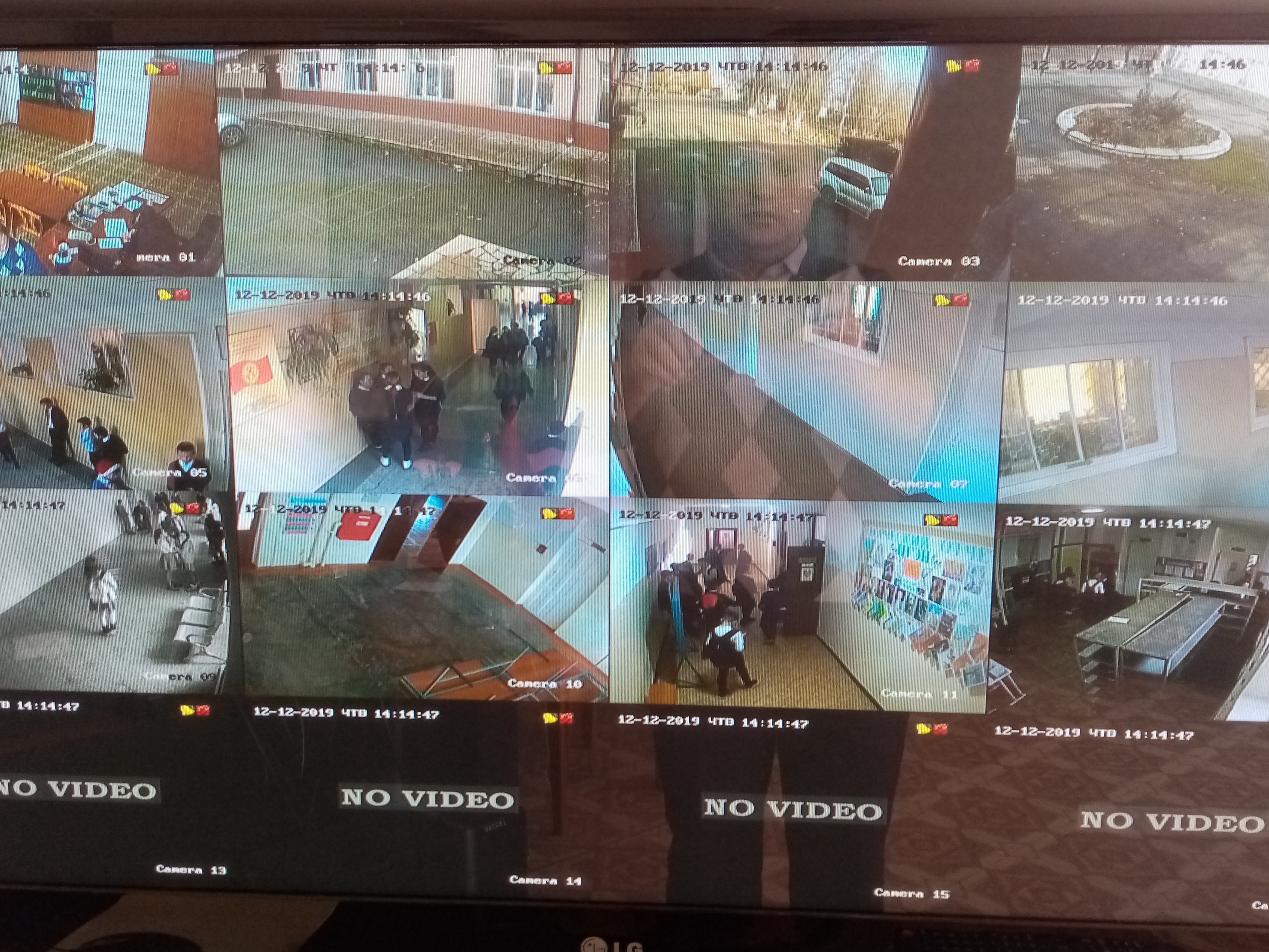 В 5 учебных кабинетах установлены компьютеры
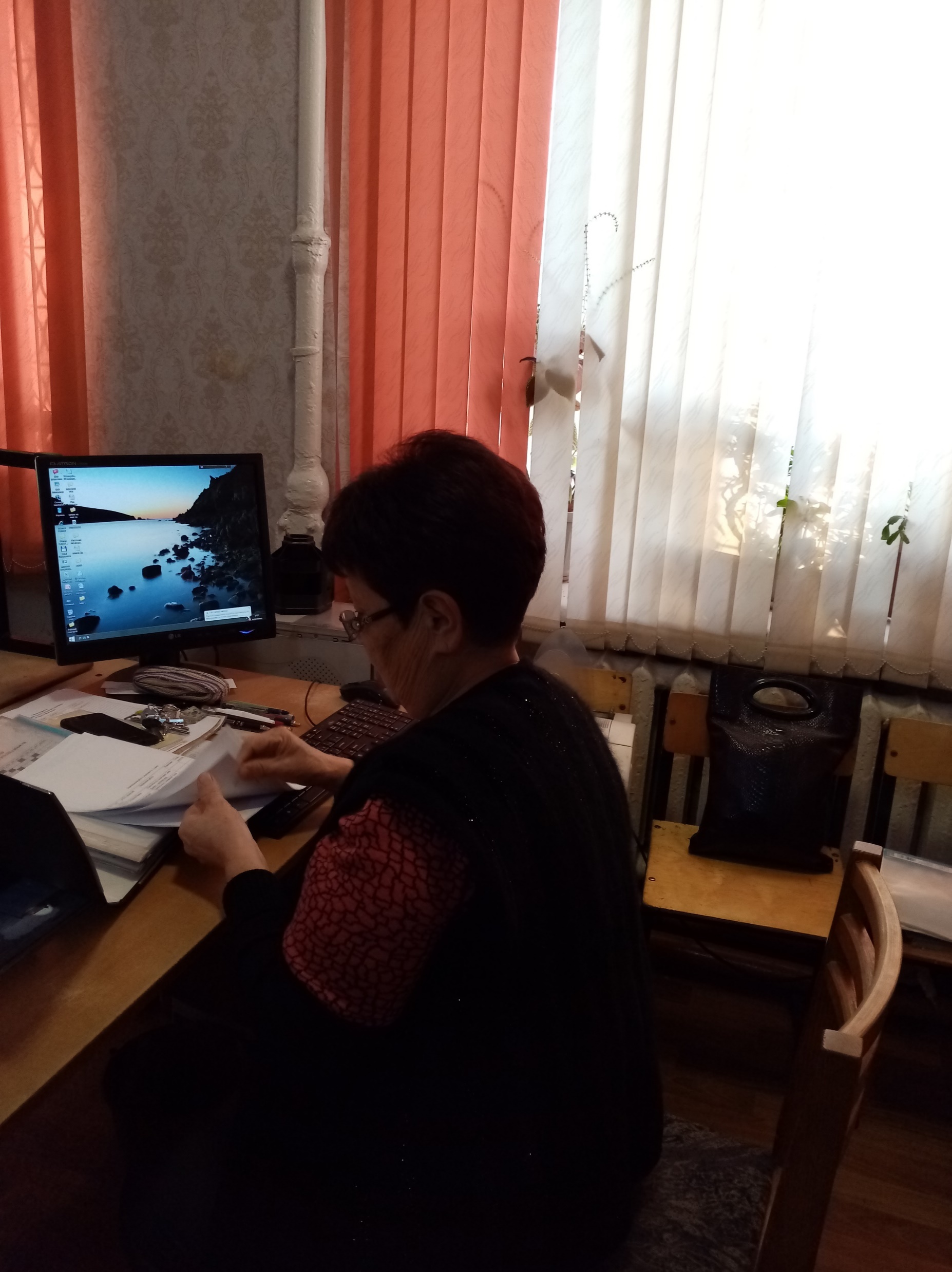 В кабинете химии установлен мультимедиа проектор
В кабинете информатики установлены мультимедиа проектор и цифровая доска для квалифицированного изучения предмета.
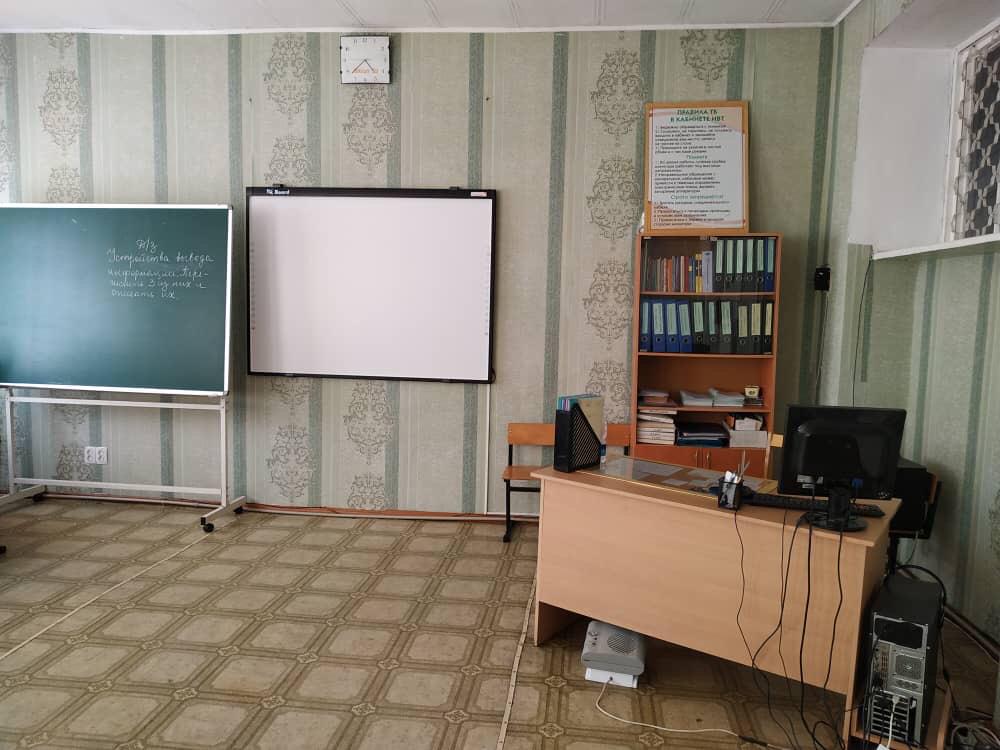 Учащимися 8-11 классов подготовлены видеоролики по профилактике СПИДа
с 25.10.2019 года по 29.10.2019 года проведены классные часы по интернет-безопасности (30.10 – день интернета) в 1-11 классах с охватом 667 уч-ся
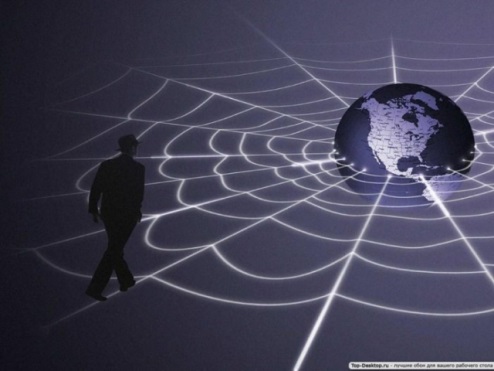 Классный час 
«Безопасность в сети Интернет»
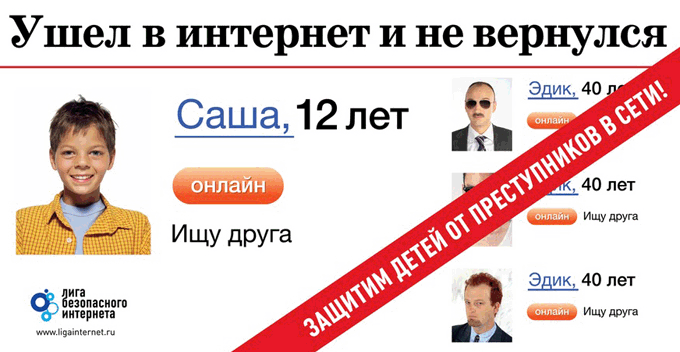 Классный руководитель 10-а класса
учитель  кыргызского языка
СОШ №41 Первомайского района
Тулеуева Кумускуль Каспакбаевна
Посещение выставки робототехники учащимися 3Б, 4Б классов
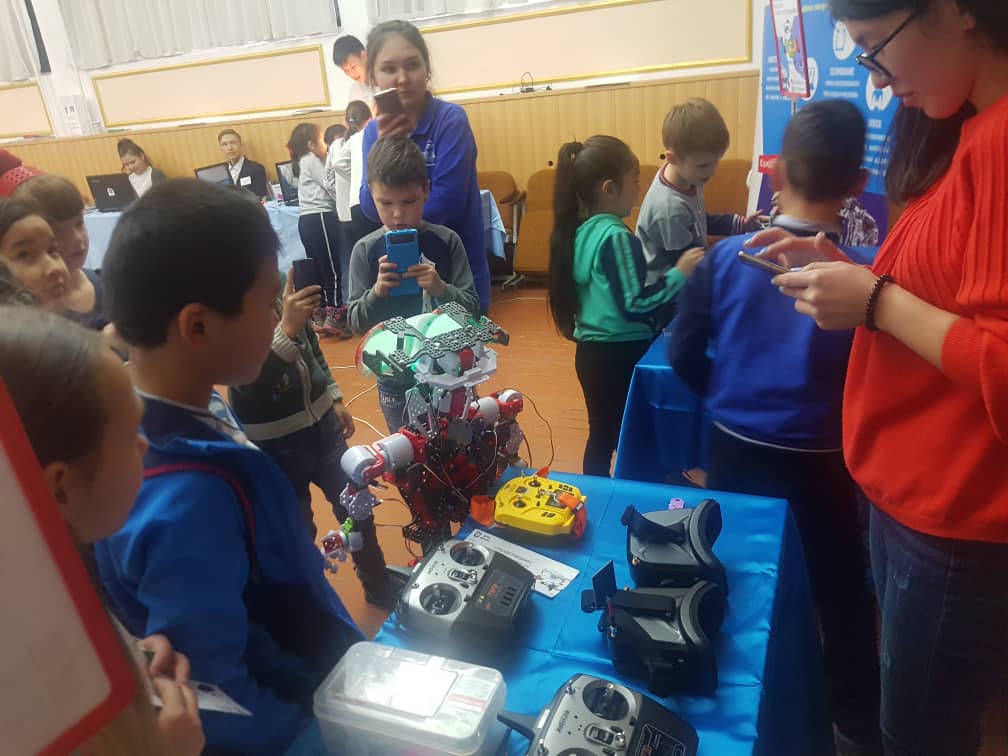 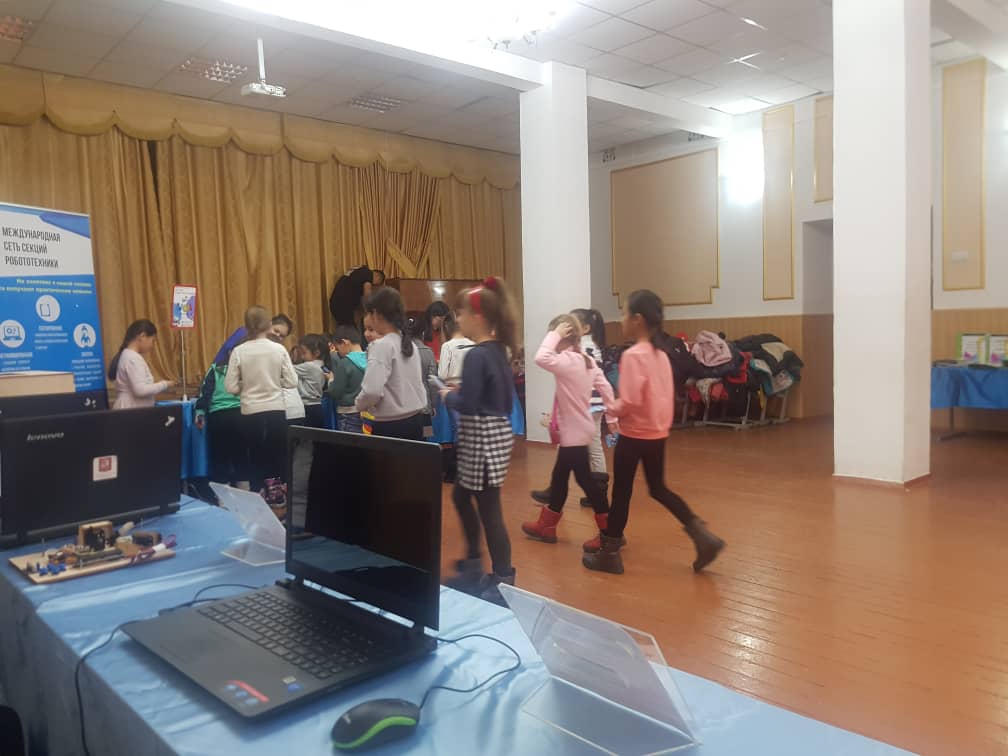 02 сентября 2019 года проведены классные часы, предоставленные МОиН КР:«Мой друг - компьютер» 1-4 класс с охватом 304 уч-ся;«Цифровые технологии в жизни человека» 5-8 класс с охватом 264 уч-ся«Профессии сегодняшнего дня и цифрового будущего» 9-11 класс с охватом 96 учащихся
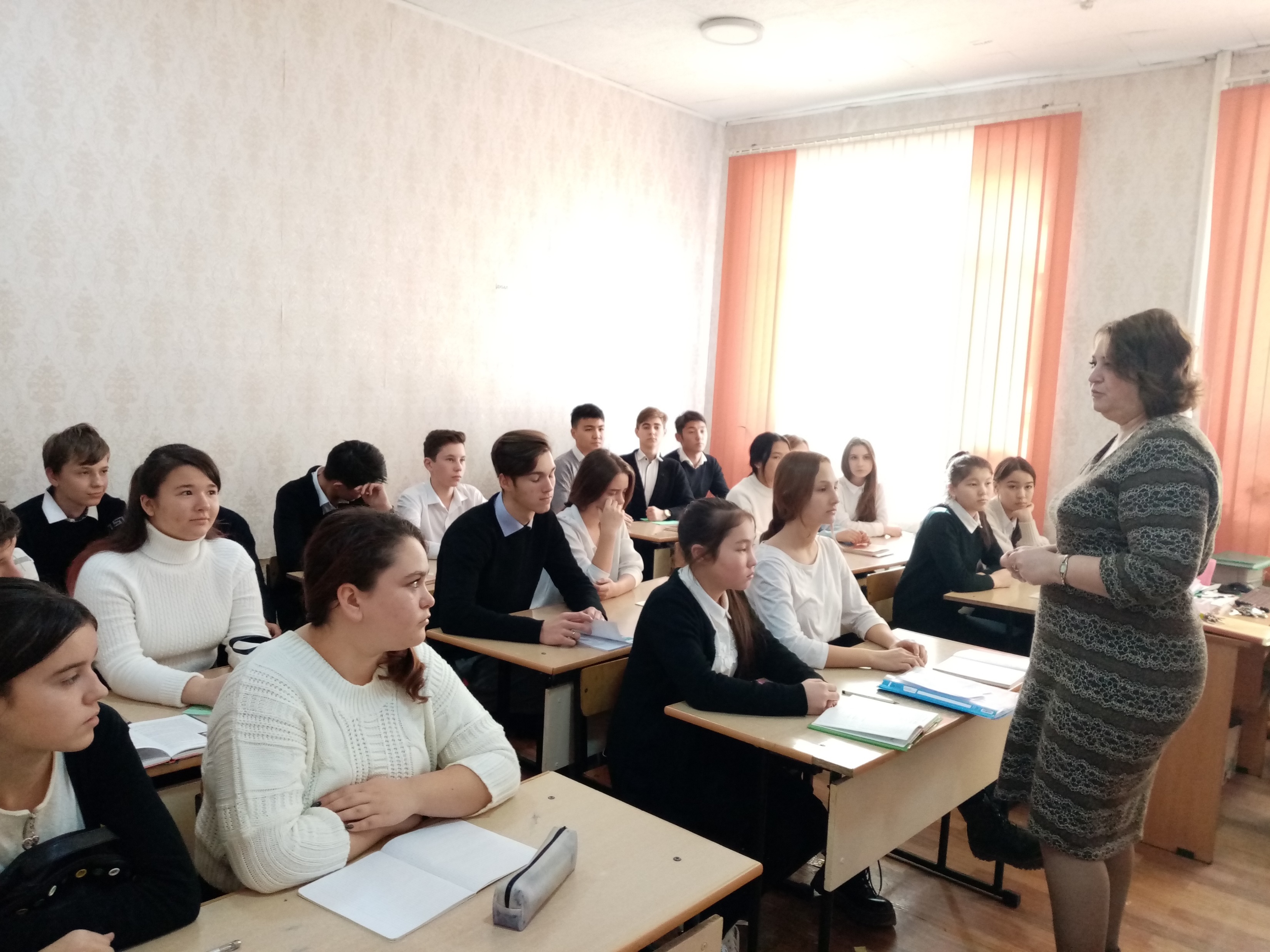 Спасибо за внимание